Pamatojums trīs profesionālās pilnveides izglītības programmu izstrādei un īstenošanai praktizējošiem sociālā darba speciālistiem Darbība 1.1.1. projektā “Profesionāla un mūsdienīga sociālā darba attīstība”Sociālā darba speciālistu sadarbības padome 2024.gada 5.jūnijā
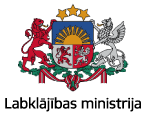 Eiropas Savienības kohēzijas politikas programmas 2021. – 2027. gadam 
Eiropas Sociālā fonda Plus 4.3.5.4. pasākuma projekts 
“Profesionāla un mūsdienīga sociālā darba attīstība”
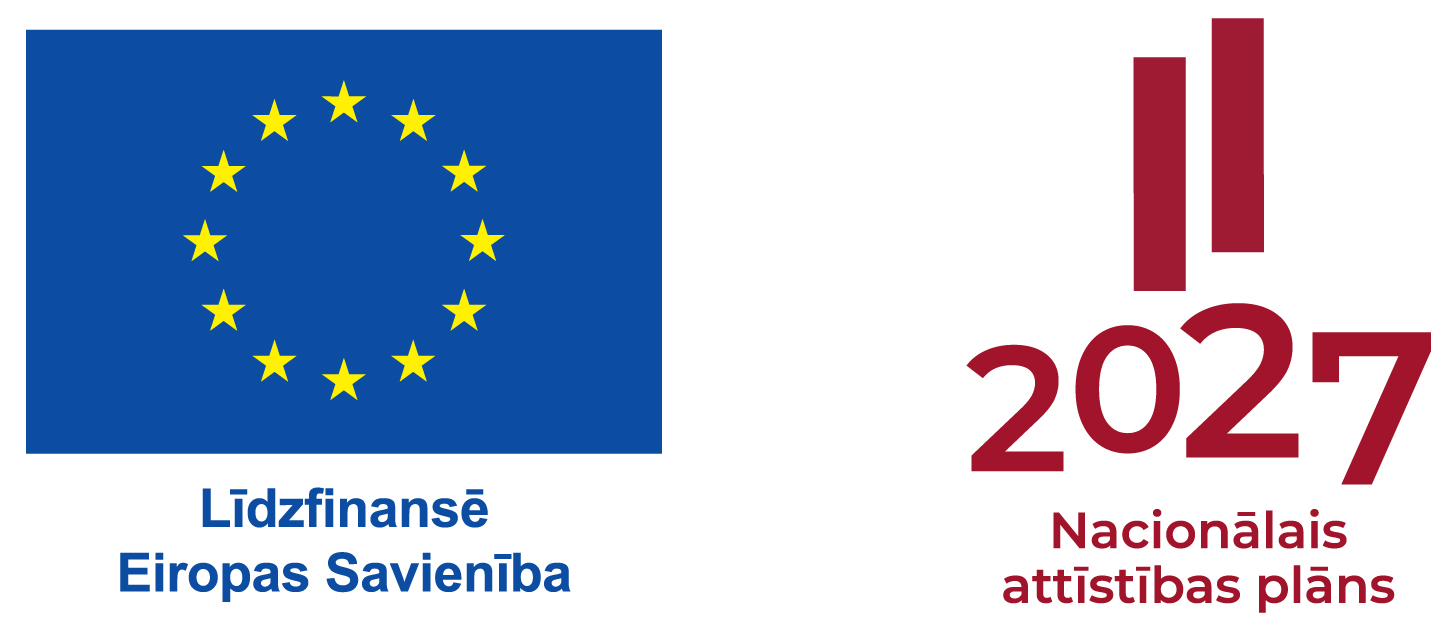 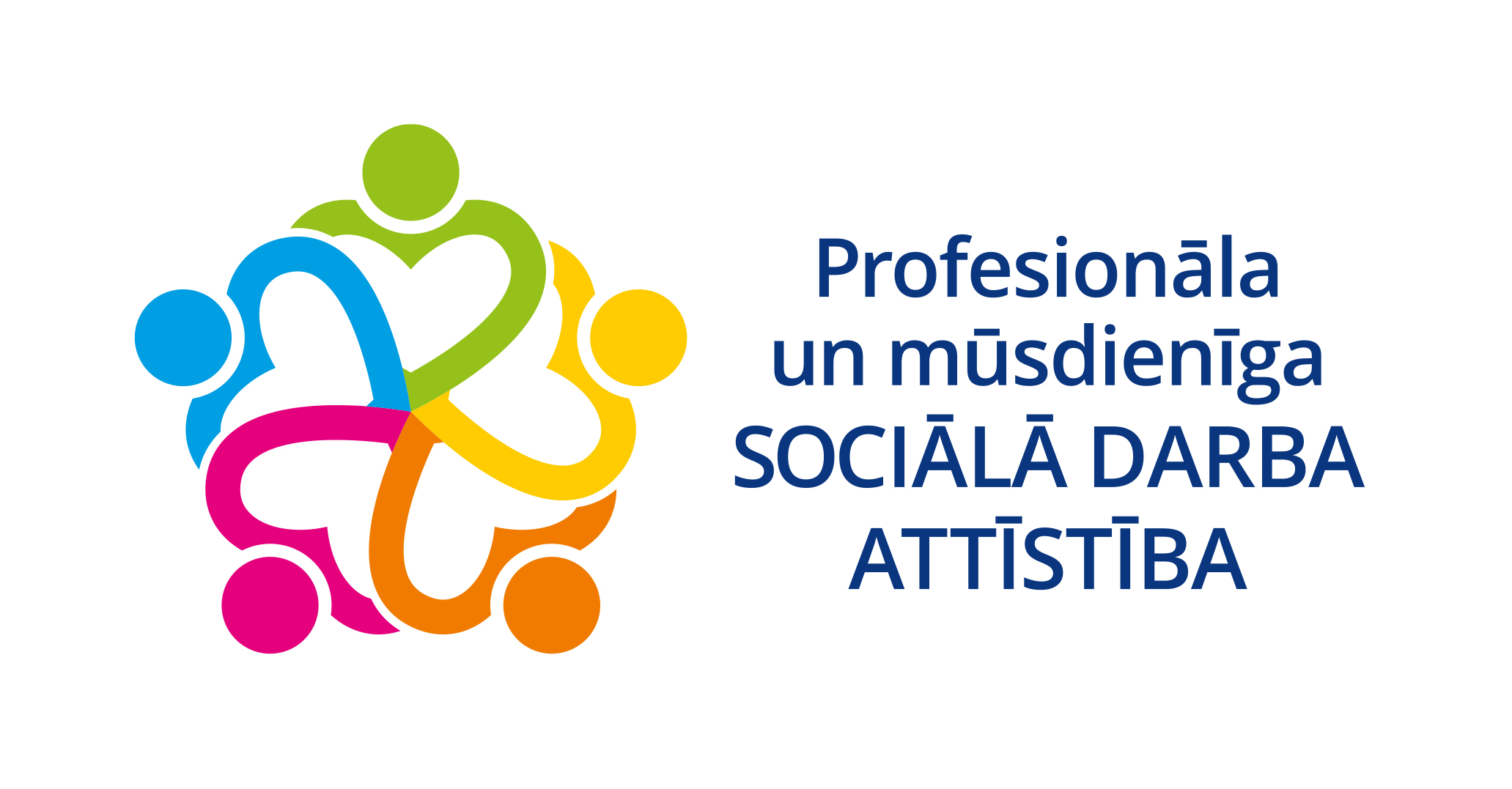 1
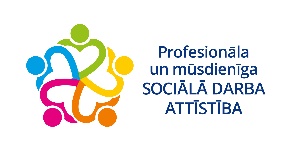 Avoti
(1) projekta “Profesionāla un mūsdienīga sociālā darba attīstība pašvaldībās” ex-post izvērtējuma rezultāti (Gala ziņojums pieejams: https://www.lm.gov.lv/lv/media/23751/download);
(2) LM vietnē publicēto sociālā darba metodiku satura analīze (visas metodikas: https://www.lm.gov.lv/lv/metodiskie-materiali-0);
(3) konsultācija 23.05.2024 ar LM Bērnu un ģimenes politikas departamenta darbiniekiem.
2
Apspriešanai Padomē virzām 4 idejas profesionālās pilnveides izglītības programmu izstrādei nākošo sociālā darbinieka profesijas specializāciju veidošanai:
Sociālais darbs ar senioriem 
Sociālais darbs ar pilngadīgām personām ar garīga rakstura traucējumiem
Sociālais darbs ar vardarbībā cietušām un vardarbību veikušām personām
2635 04 Sociālais DARBINIEKS darbam ar veciem cilvēkiem, programmas indikatīvs nosaukums “Sociālais darbs ar senioriem”
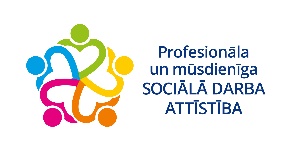 PIEPRASĪJUMS. Nozarē aktuāls sociālais darbs ar personām 60 +, viņu vidū, ilgstošajiem bezdarbniekiem, savukārt no senioriem vecumā 65+ un 75+ aktuāls darbs ar tiem, kuriem ir vecumam raksturīgi GRT vai psihiskas saslimšanas, īpaši demence. Aktuāls darbs ar senioriem aprūpes iestādēs, viņu tuviniekiem (ģimenes sistēmā), psihosociālais darbs senioru vientulības negatīvo seku mazināšanai.  

GATAVĪBA. Metodika “Sociālais darbs ar senioriem” ( 2024.) piedāvā izprast novecošanos no seniora fizisko spēju, veselības, psiholoģiskās un sociālās perspektīvas, iezīmē sociālā darbinieka darbam ar senioriem nepieciešamo, zināšanu, prasmju un kompetenču lauku, sniedz ieteikumus sociālā gadījuma vadībai un saskarsmes uzlabošanai darbā ar senioriem, atspoguļo starpprofesionālās un starpinstitucionālās sadarbības nozīmi darbā ar senioriem, kā arī raksturo dažādos senioriem pieejamos sociālos pakalpojumus un atbalsta veidus. Izstrādes procesā papildināma ar elementiem no metodikas sociālajam darbam ar pilngadīgām personām ar garīga rakstura traucējumiem (attiecībā uz darbu ar klientiem ar demenci), kā arī ar  gerontoloģiskā darba prakses analīzi un adaptāciju mūsu valsts apstākļiem. Tematika starpdisciplināra, konteksts ar DI un saikne  ar veselības aprūpes pakalpojumu jomu.
4
2635 04 Sociālais DARBINIEKS darbam ar veciem cilvēkiem, programmas indikatīvs nosaukums “Sociālais darbs ar senioriem” (turp.)
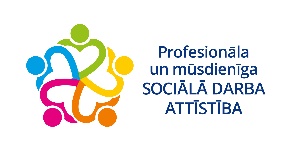 NOZĪME UN ILGTSPĒJA. Demogrāfisko procesu izmaņas Latvijā norāda, ka 22 % iedzīvotāju  ir virs darbspējas vecuma (64 un vairāk gadi). Darbspējas vecuma iedzīvotāju īpatsvaram ir tendence samazināties. Pasaules praksē: veselības aprūpes un sociālo pakalpojumu integrācijā un DI politikas īstenošanā sociālā darba un gerontoloģijas starpnozaru saiknes nozīme pieaug (ESN, 2023).
 Sadarbība ar augstākās izglītības iestādi, kura programmu izstrādās un ieviesīs, sekmēs programmas satura integrāciju sociālā darba bakalaura studiju programmā un tālākizglītībā praktiķiem. 
Sociālie darbinieki, kas pašvaldību sociālajos dienestos strādā ar senioriem, varēs pēc programmas apguves izmantot iegūtās kompetences vadot sociālo gadījumu ar senioriem un viņu ģimenēm, identificējot specifiskas sākotnējās izvērtēšanas, intervences vai noslēguma rezultātu novērtējuma metodes, ja seniora pašaprūpes spējas samazinājušās, ja seniors cietis vardarbībā, atrodas depresijā, pastāv aizdomas par seniora kompulsīvās uzkrāšanas sindromu vai citos gadījumos, kā arī sadarbojoties ar sociālo pakalpojumu sniedzējiem vai piesaistot resursus senioram.
5
2635 08 Sociālais DARBINIEKS darbam ar personām ar funkcionāliem traucējumiem, programmas indikatīvs nosaukums “Sociālais darbs ar personām ar garīga rakstura traucējumiem”
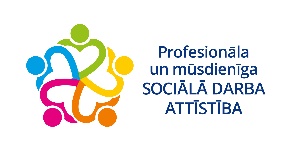 PIEPRASĪJUMS. Sociālo darbinieku izglītības vajadzības ietver darbu ar personām ar GRT. Nepieciešama sociālo dienestu sociālo darbinieku kompetenču pilnveide SD ar personām ar dažāda veida funkcionāliem traucējumiem, ar personām ar GRT, it īpaši, ar psihiskām saslimšanām. 2020. – 2021.gada Covid-19 pandēmijas un 2022. gada Ukrainas bēgļu pieplūduma Latvijā sociālie darbinieki arvien biežāk saskarās ar klientu garīgās veselības  problēmām dažādās demogrāfiskajās grupās un darbā arvien vairāk izmanto krīzes intervenci. Tomēr kompetences nav pietiekamas, kā secināts izvērtējumā, un tās attīstāmas, padziļinot izpratni par psiholoģiju, psihiatriju, krīzi veicinošiem faktoriem, stresa radītām pārmaiņām. 
GATAVĪBA. Metodika sociālajam darbam ar pilngadīgām personām ar GRT biedrību “Kustība par neatkarīgu dzīvi” un “Zelda” resursus apvienojot, izstrādāta 2019.gadā. Starp tās intelektuālajām vērtībām ir gan personcentrētā pieeja darbā ar klientu, gan individuālā atlabšanas plāna piedāvājums (https://www.lm.gov.lv/lv/media/8365/download?attachment). 
Papildus, izmantojami resursi no metodikas krīzes intervencei sociālajā darbā un psihosociālajai konsultēšanai krīzē. Psihiskās veselības jautājumi un sociālais darbs psihiatrijā iekļauts sociālā darba studiju programmās augstākās izglītības iestādēs, kuras īsteno sociālā darba bakalaura studiju programmas.
6
2635 08 Sociālais DARBINIEKS darbam ar personām ar funkcionāliem traucējumiem, programmas indikatīvs nosaukums “Sociālais darbs ar personām ar garīga rakstura traucējumiem” (turp.)
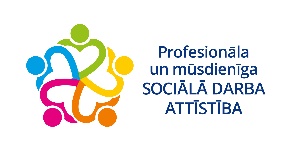 NOZĪME UN ILGTSPĒJA. Kombinējot abu metodiku resursus un izstrādājot profesionālās pilnveides izglītības programmu saskaņā ar IZM piedāvātajiem paraugiem un īstenojot mācības sociālajiem darbiniekiem, iespējams veidot ilgtspējīgu risinājumu sociālo darbinieku attiecīgās specializācijas ieviešanai. Attiecīgo metodiku tematika, papildinot to ar akadēmiskajā vidē izmatotiem resursiem psihiatrijas un psiholoģijas nozarēs un ar kritiski izvērtētu  sociālo darbinieku darba pieredzi Latvijā un ārvalstīs dotu iespēju gan pašvaldību sociālajiem dienestiem, gan valsts institūcijām kā VSAC, gan citiem projekta mērķa grupu pārstāvjiem apgūt personcentrētu pieeju darbā ar šo klientu mērķa grupu, un attiecīgi ieviest specializāciju.
7
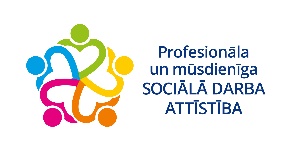 2635 10 Sociālais DARBINIEKS darbam ar vardarbībā cietušām personām,  programmas nosaukums “ Sociālais darbs ar vardarbībā cietušām un vardarbību veikušām personām”
PIEPRASĪJUMS. Profesionālās pilnveides vajadzības sociālajiem darbiniekiem ietver darbu ar personām, kuras cietušas no vardarbības (īpaši izcelti cilvēktirdzniecības upuri) un personām, kuras veikušas vardarbību ( īpaši izceltas personas, kuras atbrīvotas no ieslodzījuma vietām). Prasmes, kuras viņi uzskata par nepieciešamu apgūt, ietver konsultēšanu (kontakta nodibināšanu ar klientu, motivēšanu, komunikāciju ar agresīvu klientu), t.sk. spēju būt empātiskam un pieņemošam; spēju atpazīt seksuālas vardarbības sekas. 
Ekonomiskā vardarbība ir grūti identificējama upura ekonomiskas atkarības no vardarbības veicēja dēļ. Attiecībā uz emocionālās vardarbības veidiem izplatīta kļuvusi dažāda veida īpaši personību traumējoša vardabība tiešsaistē – bulings jeb emocionāla aizskaršana, grūmings, kibervajāšana. Tās sekas var būt arī suicīda riska pieaugums (Kowalski, Limber, & McCord, 2019, Cohen-Almagor, 2018, Bocij, 2017).

Ne vien sievietes, bet arī īpaši jauni vīrieši kļūst par vardarbības upuriem, tostarp arī savas alternatīvas dzimumidentitātes vai seksuālās orientācijas dēļ (Festl, 2016, Abreu & Kenny, 2018).
8
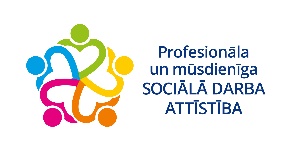 2635 10 Sociālais DARBINIEKS darbam ar vardarbībā cietušām personām,  programmas nosaukums “ Sociālais darbs ar vardarbībā cietušām un vardarbību veikušām personām” ( turp.)
GATAVĪBA. Pateicoties metodikai darbam ar vardarbībā cietušajām un vardarbību veikušajām personām, kopš 2020.gada profesionāļu vidē nostiprinās izpratne par dažādiem vardarbības veidiem, tai skaitā intīmo partneru vardarbību, un meklētas pieejas tās risināšanai. Šobrīd vardarbības gadījumi ir viena no izplatītākajām un plašākajām tēmām sociālajā darbā, un problēma, kuras izplatība pieaugusi Covid – 19 pandēmijas ietekmē. 
Starp metodikā padziļināti apskatītām ir šādas tēmas: vardarbības fenomens un vardarbību kā sociālu problēmu skaidrojošas teorijas; sociālā darba prakse vardarbības gadījumos, ētiskas dilemmas, prevence, specifisko gadījumu vadīšana, kā arī resursu atpazīšana, kāda kompetence nepieciešama darbā ar vardarbības gadījumiem, kādas sarunu tehnikas izmantot, lai veiksmīgi veidotu saskarsmi ar vardarbībā cietušajiem un vardarbību veikušām personām; sociālo darbu ar nepilngadīgu no vardarbības cietušu un vardarbību veikušu personu; sociālo darbu ar vardarbību veikušu personu un rīkiem darbā ar vardarbību veikušu personu. Papildus programmā ieteicams iekļaut šādu tematiku: vara un tās nelietīga izmantošana kā vardarbības avots. Vardarbības veidi- fiziskā, seksuālā, emocionālā, ekonomiskā vardarbība. Vardarbības vides – tiešs kontakts un tiešsaiste.Vardarbības īslaicīgās un ilgstošas sekas – ietekme uz personību vardarbībā cietušai personai un vardarbības veicējam. Vardarbības seku izvērtēšanas metodes atkarībā no vardarbības veida un atkarībā no kaitējuma personībai vardarbībā cietušai personai un vardarbības veicējam. Sociālā darba ar vardarbībā cietušam personām un vardarbību veikušām personām tiesiskie aspekti.  Sociālā darbinieka sadarbības partneri – iestādes un profesionāļi atkarībā no vardarbības veidiem un vidēm, to funkcijas. Optimālu sadarbības modeļu piemēri un konkrētu gadījumu analīze. 
Savukārt 2023.gada nogalē izstrādātā krīzes intervences sociālajā darbā metodika veido pamatu konkrētu krīzes intervences pieeju un attiecīgu kompetenču apguvei darbā ar vardarbībā cietušām personām.
9
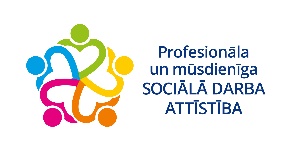 2635 10 Sociālais DARBINIEKS darbam ar vardarbībā cietušām personām,  programmas nosaukums “ Sociālais darbs ar vardarbībā cietušām un vardarbību veikušām personām” (turp.)
NOZĪME UN ILGTSPĒJA. Kombinējot abu metodiku resursus un izstrādājot profesionālās pilnveides izglītības programmu saskaņā ar IZM piedāvātajiem paraugiem un īstenojot mācības sociālajiem darbiniekiem, iespējams veidot ilgtspējīgu risinājumu sociālo darbinieku attiecīgās specializācijas ieviešanai un primāri efektivizēt darbu ar vardarbībā cietušām un vardarbību veikušām personām. Aktualizēta attiecīgo metodiku tematika, papildinot to ar ekonomiskās un psiholoģiskās vardarbības aktuālu izpausmju (pēc pandēmijas, Ukrainas kara izraisīto seku) raksturojumu un sociālo darbinieku darba pieredzi. lietderīgi arī aplūkot jaunās specializācijas saturā starpinstitucionālo sanāksmju (STIS) darba efektivitāti darbā ar vardarbību veikušam personām.
10
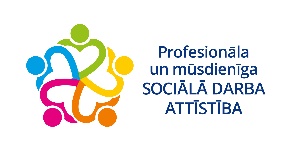 Paldies par uzmanību!
11
Projekts “Profesionāla un mūsdienīga sociālā darba attīstība”
E-pasts: socdarbs2028@lm.gov.lv
Tālrunis: 67021517
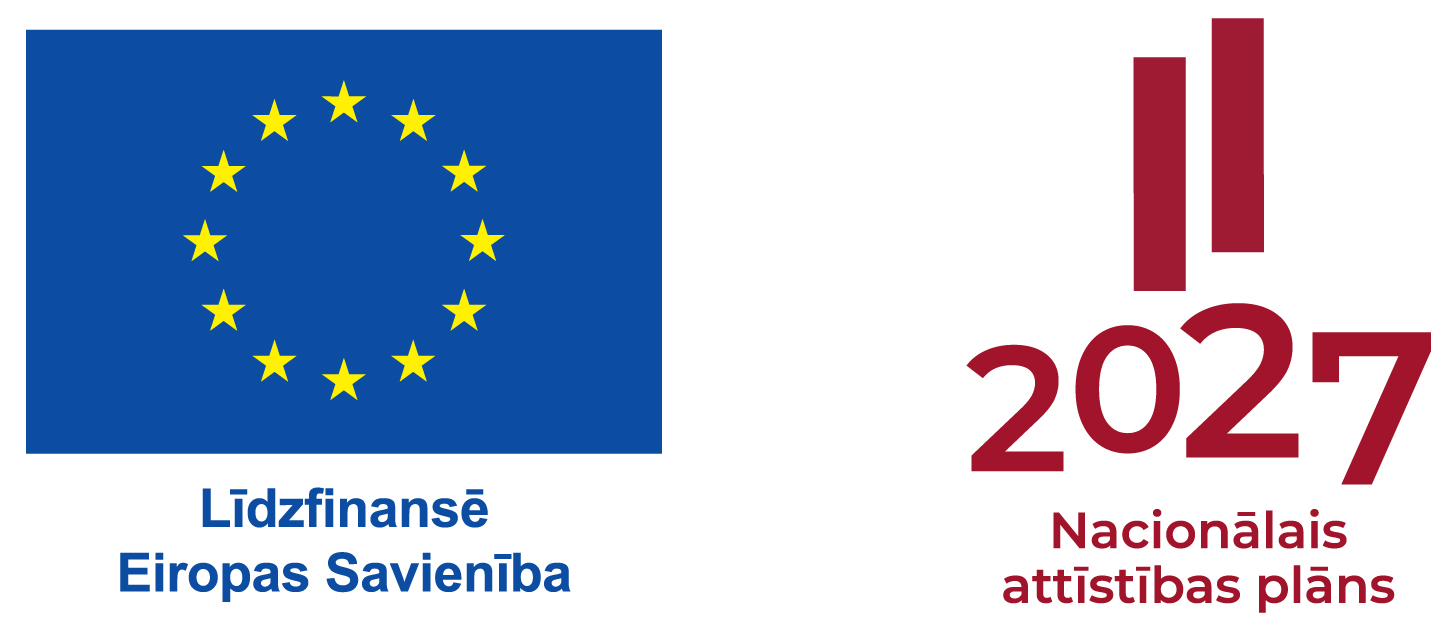 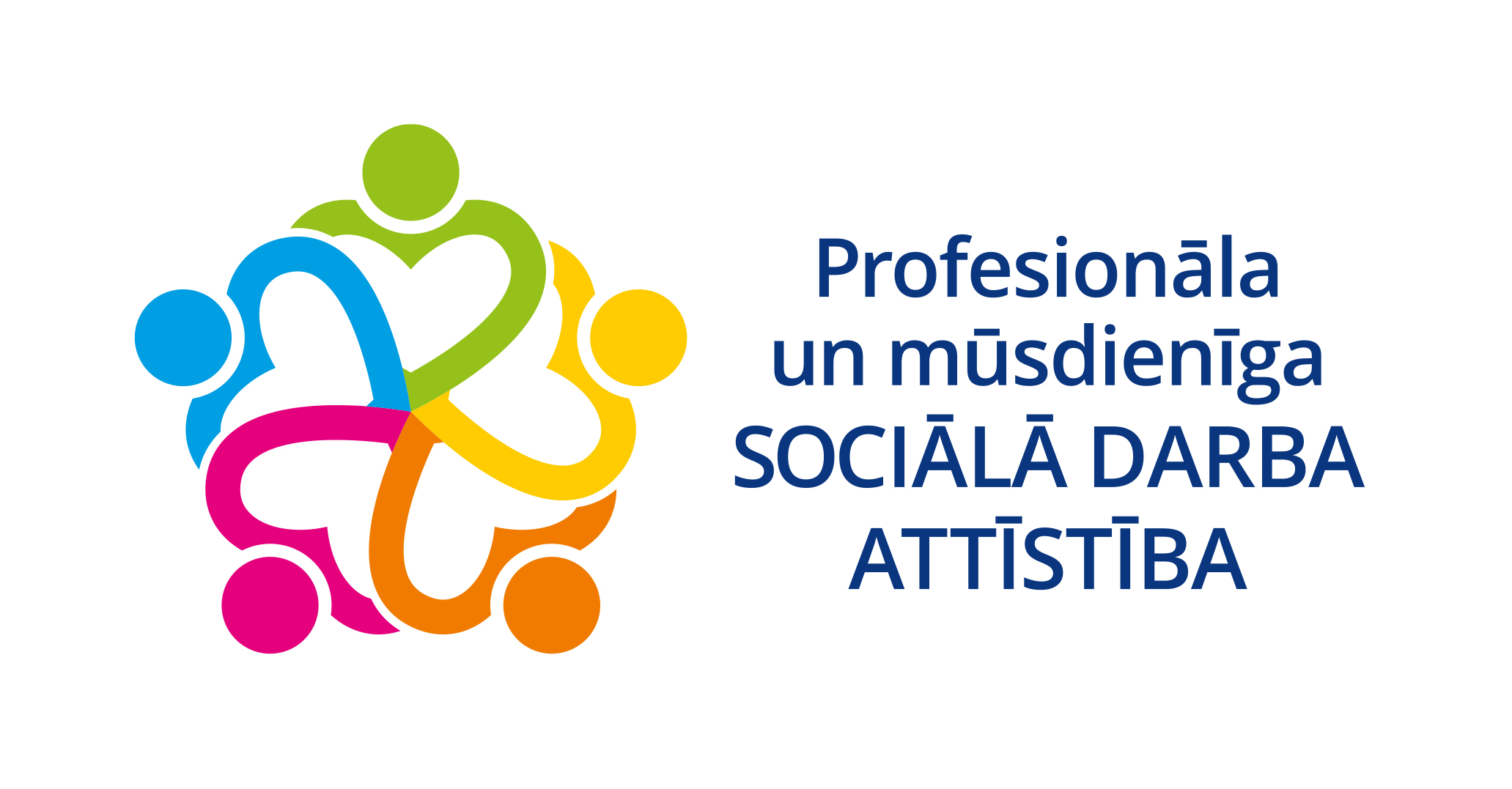 12